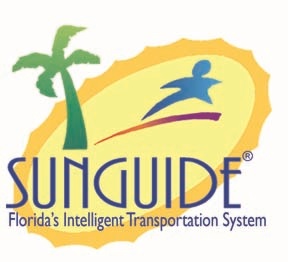 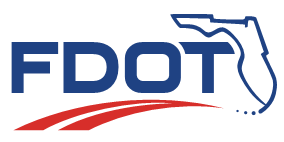 SunGuide Software Users Group Meeting
May 4, 2023
1
WELCOME

ATTENDEE ROLL CALL
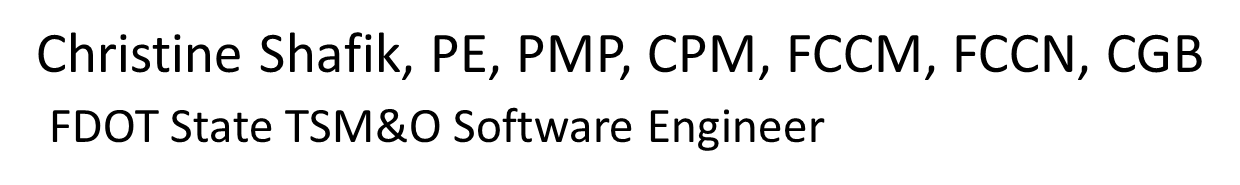 SunGuide Software Users Group
5/4/2023
2
SG-6517 - SAS Schedule Copying Dialog Behavior
Tucker Brown
SunGuide Software Users Group
3
5/4/2023
Current Behavior
When clicking in the SAS Schedule Name text box, different options may appear to the user based on whether the user has already selected the text.
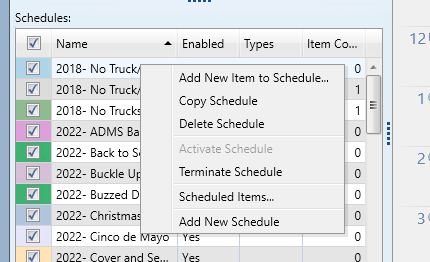 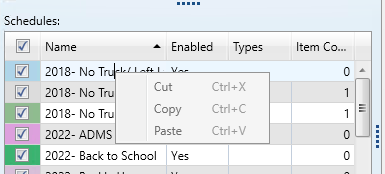 5/4/2023
4
SunGuide Software Users Group
Enhancement
Make the Name of the Schedule read-only.
Add a ‘Rename’ option to the context menu.
Would make all items in the Schedule box consistent, as they would all be read-only.
Pop up would always show the same options no matter how the user has selected the cell.
5/4/2023
5
SunGuide Software Users Group
QUESTIONS?

COMMENTS?

SUPPORT?
SunGuide Software Users Group
5/4/2023
6
SG-6497 - Removing Activity not Reflected in Chronology in Event Details
Tucker Brown
SunGuide Software Users Group
7
5/4/2023
Current Behavior
When removing an activity for a Road Ranger, the inclusion of the original activity is not removed from the chronology.
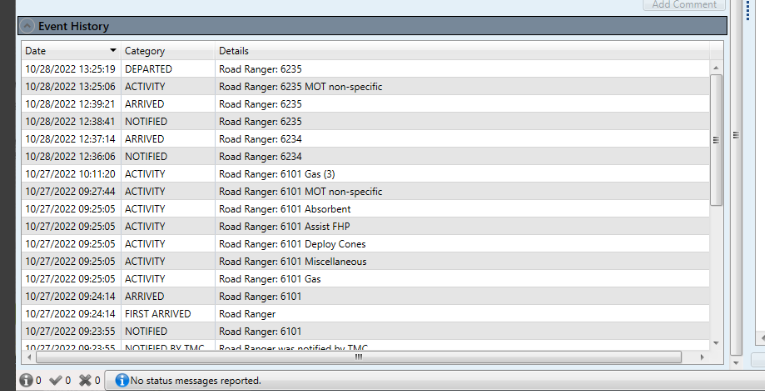 5/4/2023
8
SunGuide Software Users Group
Enhancement
For a live event, remove the original chronology entry entirely.
If auditing, remove the entry and display the audit entry in the chronology.
5/4/2023
9
SunGuide Software Users Group
QUESTIONS?

COMMENTS?

SUPPORT?
SunGuide Software Users Group
5/4/2023
10
SG-5927 - Make Disable PTZ a Filterable Camera Column
Tucker Brown
SunGuide Software Users Group
11
5/4/2023
Enhancement
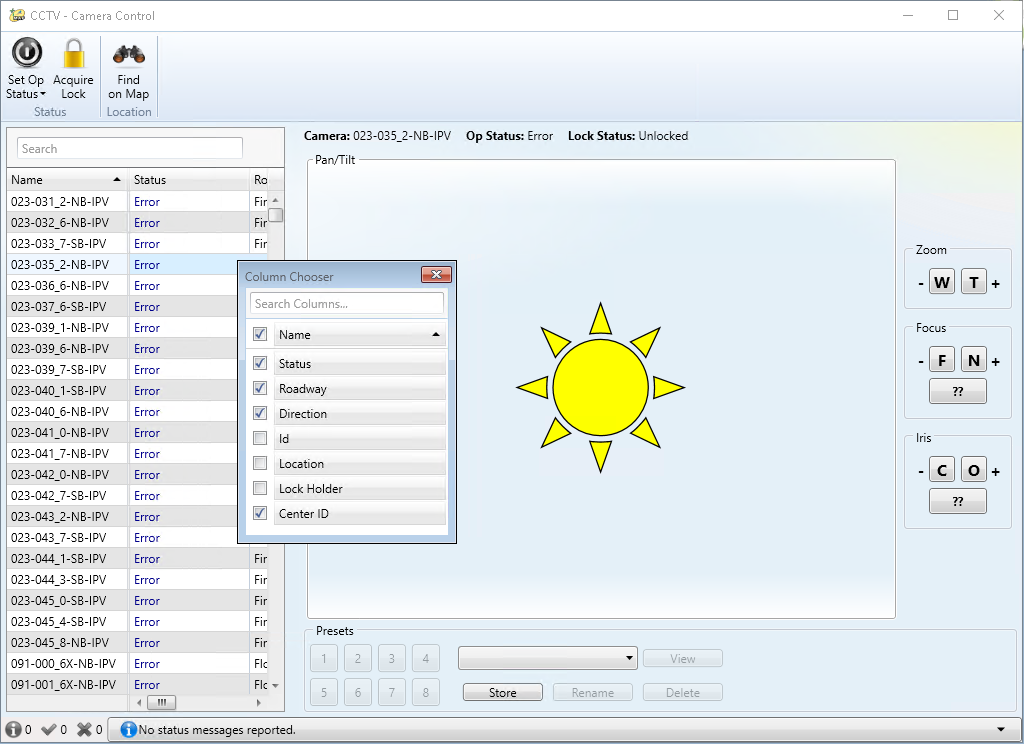 Add “PTZ” as an available column to the Camera Control dialog to allow filtering to only cameras the user could possibly control.
5/4/2023
12
SunGuide Software Users Group
QUESTIONS?

COMMENTS?

SUPPORT?
SunGuide Software Users Group
5/4/2023
13
SG-6109 - WWD Events Ignore Configured Radius for Event Type WWD
Tucker Brown
SunGuide Software Users Group
14
5/4/2023
Current Behavior
When an event is created via the Event Creation dialog, the default search radius for finding DMSs for automatic response plans is pulled from the System Settings.
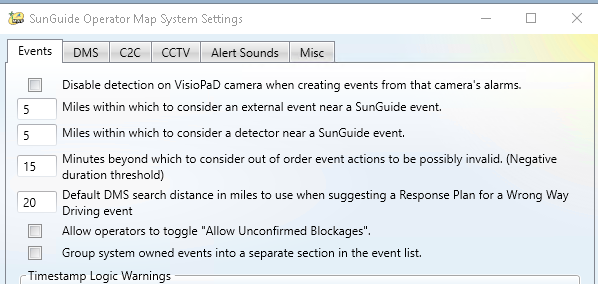 5/4/2023
15
SunGuide Software Users Group
Current Behavior
When a response plan is created through the event, the system uses the configuration for response plans.
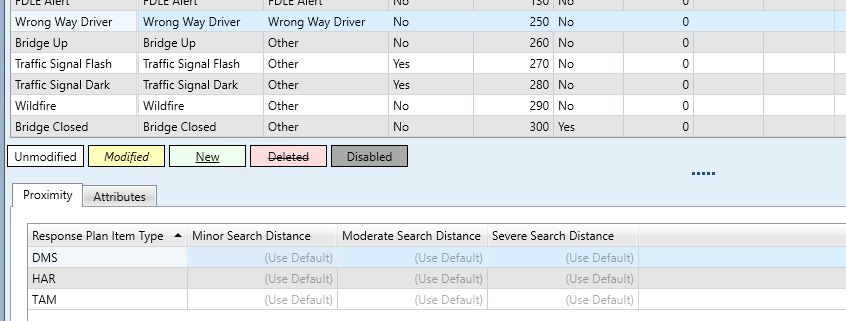 5/4/2023
16
SunGuide Software Users Group
Enhancement
The system should sync these two values, and only use the one from the Event Types configuration dialog.
District suggested to used the ‘Minor Search Distance’ DMS value from Event Types configuration dialog.
5/4/2023
17
SunGuide Software Users Group
QUESTIONS?

COMMENTS?

SUPPORT?
SunGuide Software Users Group
5/4/2023
18
ANNOUNCEMENTS?

QUESTIONS?

COMMENTS?

ADJOURN.
SunGuide Software Users Group
5/4/2023
19